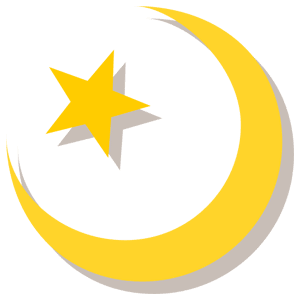 Культура и религия ислама
Выполнила учитель ОРКСЭ 
Мордовкина С.В.
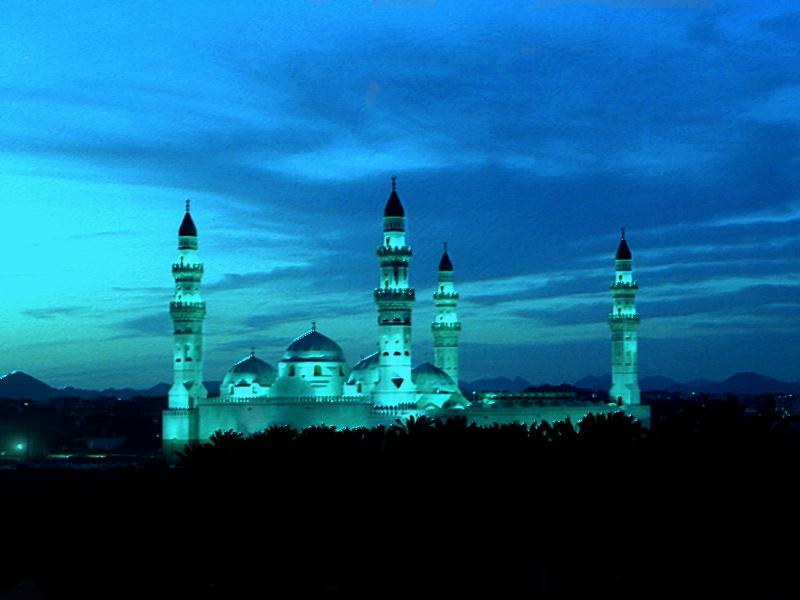 ИСЛАМпо-арабски «покорность воле Бога»
ИСЛАМ
по - арабски «покорность»
Ислам самая молодая религия. Возник в Аравии в VII в. Основатель - Мухаммед. 

Ислам складывался под значительным влиянием христианства и иудаизма. 

В результате арабских завоеваний распространился на Ближнем и Среднем Востоке, позднее в некоторых странах Дальнего Востока, Юго-Восточной Азии, Африки.
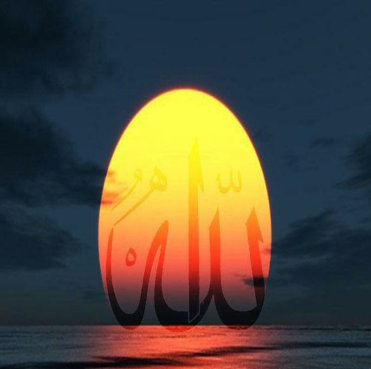 Последователей ислама называют мусульманами
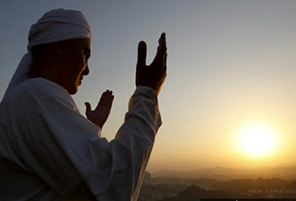 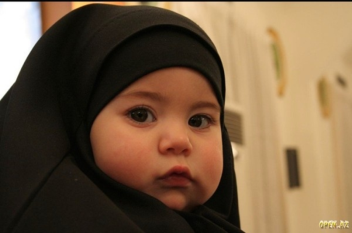 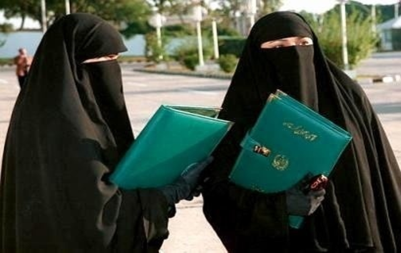 Аллах-арабское слово, означающее Бога.
Al – часть слова, несущая смысл конкретности,
Lah – божество.
В Исламе слово Аллаха традиционно используется в любом языке, означая как собственно Бога, так и одно из его имён.
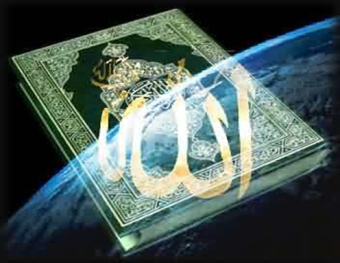 АЛЛАХ
КОРАН
(араб.  буквально — чтение), главная священная книга мусульман, собрание проповедей, обрядовых и юридических установлений, заклинаний и молитв, назидательных рассказов и притч.
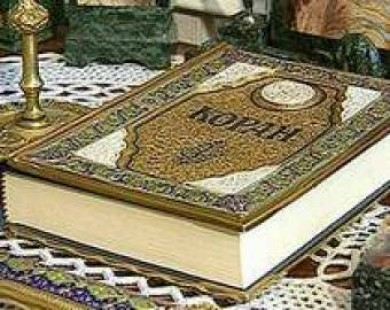 СУННА






 

(араб. ас-сунна) – в первоначальном смысле означает «обычай, пример, путь, направление (по которому следует идти)». Под этим понятием подразумевается жизненный путь пророка Мухаммада как пример для всех мусульман.
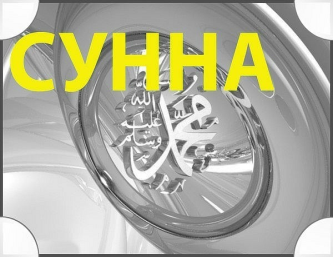 ШАРИАТ




 


свод религиозных и правовых норм, составленный на основе Корана и Сунны, содержащий нормы государственного, наследственного, уголовного и брачно-семейного права"
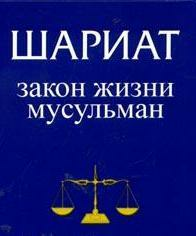 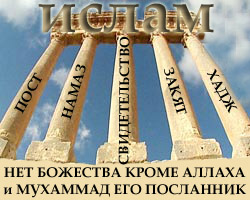 Столпы Ислама - это фундамент, на котором построена религия.Ислам имеет пять опор - пять столпов